Bois le Roi
Programme architectural
Prérequis
Statuts d’occupation
Le porteur immobilier devra impérativement garantir les aspects suivants :
Il sera donné à chaque professionnel de santé la possibilité soit de louer individuellement, soit d’acquérir les locaux. Il n’y aura pas de statut uniforme d’occupation entre les professionnels (certains souhaitant impérativement acheter, d’autre impérativement louer). 
Les professionnels locataires devront bénéficier de baux individuels. Il n’est pas envisageable qu’une éventuelle société commune aux professionnels de santé prenne un bail collectif.
Programme architecturalERP de type 5U
Sécurité incendie
L’établissement devrait être classé en ERP de 5e catégorie de type « U » établissement de soins. (éviter le classement supérieur en fonctionnant par pole d’établissement indépendant) – Validation par le Service Départemental d’Incendie et Secours (SDIS)
Accessibilité PMR
L’établissement sera conforme aux textes en vigueur et notamment à  la loi du 11 février 2005 concernant le handicap avec une signalétique adaptée et réglementée. 
Les cheminement devront faire l’objet d’un marquage et d'un 
éclairage spécifique permettant la bonne orientation des patients
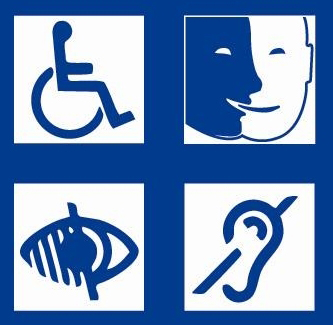 Description / FinitionPrincipes généraux
Thermique
- Respect de la RT 2012 moins 10% (objectif RT 2020)
- Système de renouvellement d’air dans tous les locaux selon réglementation en vigueur avec huisserie ouvrante pour aération naturelle.
- Système de chauffage indépendant (énergie selon choix constructeur et recommandation chauffagiste) – système réversible chaud - froid
- Menuiseries extérieures selon norme en vigueur et choix bâtiment, et occultation des parties vitrées basses si vis-à-vis immédiat par vitre opaque à définir avec architecte ou par store vénitien.
Description / FinitionPrincipes généraux
Acoustique 
- Respect de la NRA – respect de la réglementation acoustique en vigueur concernant établissement de santé. Une carte du bruit de la zone sera fournie si nécessaire par le MO. Etanchéité sonore avec les étages supérieurs et avec les espaces contiguës.
- Cloisons toute hauteur dans l’ensemble du bâtiment, recherche optimale de l'isolation phonique entre les pièces de soins et avec les circulations et espaces d’attente.
Sûreté
Organigramme de clé pour tous les locaux et accès type « vigik » pour les professionnels de santé et le personnel de la maison de santé.
Système d’alarme avec contacteur, détecteur de présence et télésurveillance.
Description / FinitionPrincipes généraux
Contrôle d'accès : 
Prévoir en dehors des horaires d’ouverture, badges type vigik pour professionnels de santé et sonnette avec caméra pour les patients. Gâche d’ouverture dans les cabinets médicaux avec visio caméra. 
Sonnette d’ouverture vidéo avec relais au secrétariat et dans chacun des bureaux de consultation. Avec un mode on-off – Gâche d’ouverture à distance de la porte d’entrée
Prévoir détecteur de présence éclairage externe avec horloge
Identification à l’entrée : en l’absence de la secrétaire activation d’un indicateur lumineux dans le bureau du professionnel concerné.
Programme architectural
Pôle dentaire
Description / FinitionPôle dentaire
Pôle indépendant du reste de la maison de santé, avec accès distinct, qui sera acquis par le professionnel.
Deux options (120 m² pour 2 praticiens ou 200 m² pour 4 praticiens) en fonction du coût à l’acquisition.
Plans et finitions à définir en lien étroit avec le professionnel, ses conseils et ses équipementiers.
Laboratoire, salle radio
Salle de repos, sanitaires privés, local technique
Accueil, espace d’attente, sanitaires publics
Pôle chirurgiens-dentistes : organisation pour 120 m²
Bureau
Salles de soins
1
2
7 m²
24 m²
Chirurgie
1
10 m²
Stérilisation
1
10 m²
1
7 m²
Description / FinitionPôle dentaire
Nombre
Surface
[Speaker Notes: 5 cabinets de médecins permanents + une salle d’urgence
2 cabinets accueillant en alternance les internes ou les consultations de spécialistes
3 salles d’attentes de 15 m²
Des sanitaires différenciés public / professionnels
Une salle de réunion pour 15 personnes, pouvant être utilisés pour l’ETP, une cuisine de 15 m² utilisable par la diététicienne]
Description / FinitionPôle dentaire
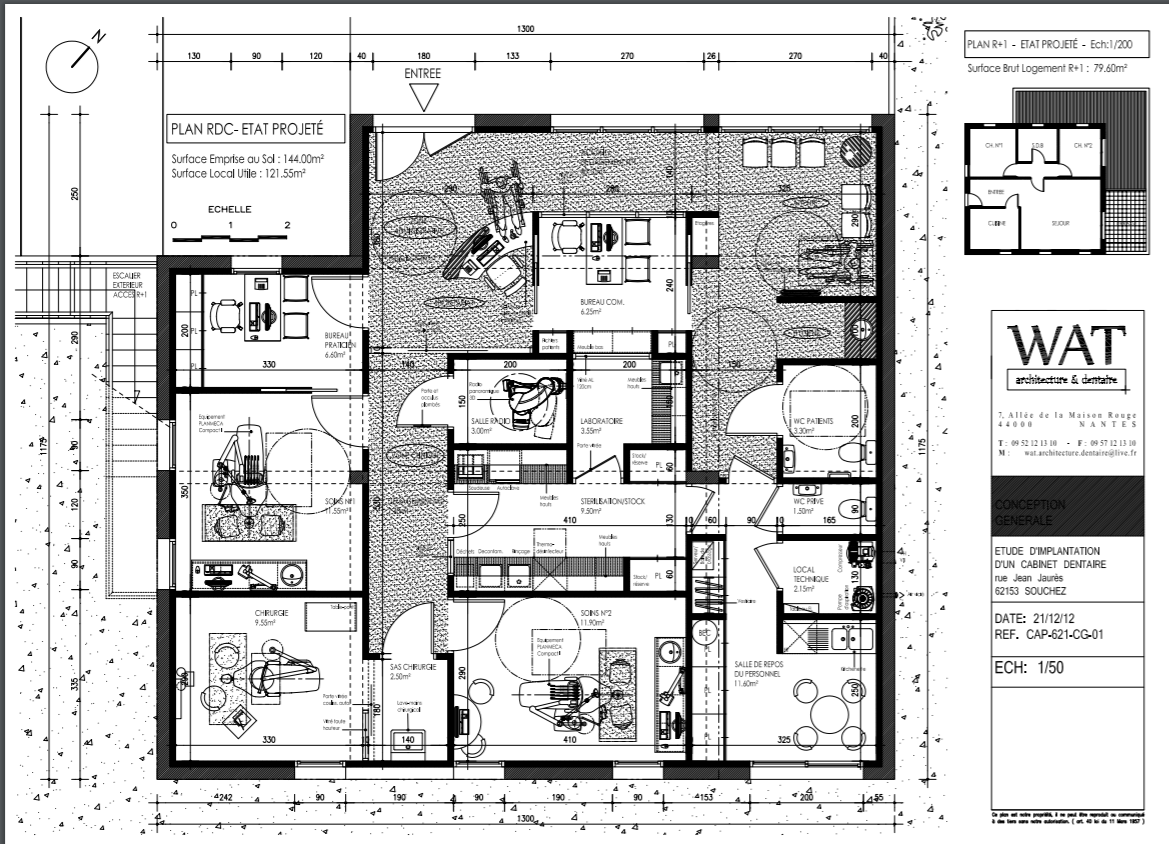 Plan indicatif pour 120 m² (pièce jointe)
[Speaker Notes: 5 cabinets de médecins permanents + une salle d’urgence
2 cabinets accueillant en alternance les internes ou les consultations de spécialistes
3 salles d’attentes de 15 m²
Des sanitaires différenciés public / professionnels
Une salle de réunion pour 15 personnes, pouvant être utilisés pour l’ETP, une cuisine de 15 m² utilisable par la diététicienne]
Description / FinitionPôle dentaire
Option à 200 m²
Cabinet pouvant accueillir 4 praticiens (configuration 2 associés et 2 collaborateurs) avec les caractéristiques suivantes:
1) Un espace bureau praticien salle de soin 1 plus grand (+ 7 m²)
2) Un deuxième espace bureau + salle de soin (3ème) identique au précédent pour intégrer un associé (+ 25 m²)
3) Une salle de soin 4 identique à la salle de soin 2 du plan (+ 12 m²) pour les collaborateurs.
4) Une salle de repos vestiaire un peu plus grande + douche (+ 10 m²)
5) Une salle d'attente plus grande (+ 6 m²)
6) Un laboratoire plus grand  (+ 10 m²)
Programme architectural
Pôle médical
Description / FinitionPôle médical généralistes et spécialistes
Ce pôle regroupe 
4 cabinets permanents de médecine générale de 20 m² chacun
Accès direct sur l’extérieur pour chaque cabinet permanent
Aménagement de chaque cabinet en deux espaces consultation et soins
Espace soins avec paillasse, point d’eau et table d’examen
Espace consultation avec bureau , une chaise praticien, deux chaises patients
Livraison complète sans mobilier
Un cabinet infirmier / salle de soins de 20 m²
Un accès indépendant pour les patients à ce pôle, donnant directement sur l’accueil.
Cabinets de médecine générale
Cabinet infirmier / salle de soins
Salle de réunion + cuisine, capacité totale 25 places
2 salles d’attente closes,  capacité de 12 places assises 2 x 15 m²
1 sanitaire public h/f PMR + change bébé 10 m²
Pôle médecine + espaces communs : 235 m² environ
1 Sanitaire privé h/f   10 m²
Local ménage 5 m²
4
1
80 m²
20 m²
Circulation
30 m² env.
Accueil 10 à 15 m²
Description / FinitionPôle médical généralistes et infirmiers
Effectif
Surface
[Speaker Notes: 5 cabinets de médecins permanents + une salle d’urgence
2 cabinets accueillant en alternance les internes ou les consultations de spécialistes
3 salles d’attentes de 15 m²
Des sanitaires différenciés public / professionnels
Une salle de réunion pour 15 personnes, pouvant être utilisés pour l’ETP, une cuisine de 15 m² utilisable par la diététicienne]
Sol
Eclairage
Peinture
Prescriptions techniquesPôle médical généralistes et spécialistes
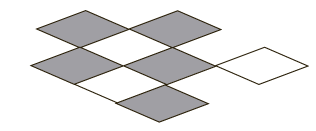 Au sol toute surface : Sol PVC type U4P3 – forte densité, Gamme Gerflor 
Format : RouleauTaille25mlx2mNCS : 4040-R20B LRV : 10.8 Cordon : 05852751  avec mousse confort U4THD-19Dcb ou équivalent

Eclairage : tenant compte norme AFNOR NF X35-103 et privilégiant un éclairage LED ou équivalent notamment : 
Zone de consultation et examen :	Em  entre 300 et 500 lux
Zone de circulation :		Em : 200 lux
Zone d’attente :			Em : 200 lux
Peinture : des murs type finition lisse aspect velouté lessivable, teinte au choix de l’exploitant
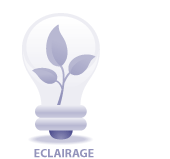 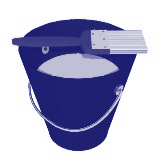 Prescriptions techniquesAccueil et secrétariat
Banque d’accueil constituée pour un poste de travail, accessible aux PMR, accès libre intérieur pour passage de pieds et fauteuil, l’ensemble sera constitué en panneau stratifié de 22mm et 40mm pour la partie plateau, détail selon plan architecte, teinte au choix de l’exploitant 

Meuble de rangement d’une hauteur (du sol au plafond) avec serrure et porte coulissante à définir selon plan architecte en prolongement ou équerre de la banque d’accueil

Rideaux métalliques lames perforées, commande par contacteur à clé (3 clés), RAL au choix de l’exploitant (les rideaux seront positionnés devant la banque d’accueil toute longueur; ils permettent de fermer la banque d’accueil au public).
Prescriptions techniquesAccueil et secrétariat
1 borne de mise à jour des cartes sésame vitale avec une prise RJ45 dédiée
1 poste de travail comprenant : 6*PC+T, 1*RJ45 pour téléphonie, 1*RJ 45 pour informatique 
Equipement complémentaire ; 1*RJ45 pour imprimante  1*RJ45 pour fax, 1*RJ45 pour liaison centrale anti intrusion, 1*RJ45 pour poste téléphonique de secours (ligne indépendante), 8*PC+T à répartir selon plan architecte. 
Eclairage type DOLIGHT 6036 Puissance 36 W
Commande centralisée avec système de va et vient des éclairages circulation et salle d’attente, positionnement 1 au droit de la banque d’accueil et un autre au droit de l’entrée principale. 
Bouton d’alarme pour le secrétariat pour alerter discrètement les médecins en cas de comportement agressif à l’accueil.
Prescriptions techniquesCabinets des médecins et cabinet infirmier / salle de soins
Bloc porte de distribution, bâtis BER largeur selon épaisseur de la cloison, affaiblissement acoustique de 42dB, finition porte stratifié teinte au choix de l’exploitant, avec système de fermeture à clé ou équivalent 
Equipement électrique pour 1 poste de travail : 6*PC+T, 1*RJ 45 informatique réseau, 1*RJ45 pour téléphonie et 1*RJ45 pour lecteur vitale et carte bancaire.
Equipement électrique complémentaire ; 6 PC+T à répartir sur les murs, interrupteur simple commande d’allumage, plafonnier type DOLIGHT 6036 Puissance 36 W
Faux plafond HSP de 240cm (plénum à confirmer), de type dalle minérale 600*600mm Bioguard Acoustic Tegular Blanc de chez ARMSTRONG ou équivalent
Prescriptions techniquesCabinets des médecins et cabinet infirmier / salle de soins
Deux espaces avec paravent : consultation et soin
Consultation: Bureau + 3 chaises + ordinateur + imprimante
Soins: 
Table examen
Meuble évier en résine paillasse avec cuve profonde CORIAN (modèle à préciser en fonction implantation d’angle ou linéaire), compris robinetterie type Mitigeur à bec haut fixe et commande infra-rouge du type Volta sur plage sans manette ref 55153 ou équivalent
Patère 6 points 
Distributeur Savon mousse Marque Colombo Design blanc grande contenance 400ml ou équivalent
Distributeur mural essuie main Marque Supratech evolution 350 ref EMV-22 ou équivalent
Peinture type finition lisse aspect velouté lessivable, teinte au choix de l’exploitant. 
Autant que possible : Capacités de rangement, dont placards à porte coulissante en fonction du plan de l’architecte et meuble sous paillasse
Prescriptions techniquesSalle de réunion et cuisine
Salle de Staff – Cuisine
Espace de réunion + cuisine pour 25 personnes max (mobilier à charge de l’exploitant). 
Ensemble  cuisine constitué de meuble de cuisine standard couleur au choix de l’exploitant après présentation échantillon y compris évier résine simple avec égouttoir et robinetterie mitigeur, plan de travail encastré 4PC+T à répartir sur le plan de travail 3PC+T en dessous. 
Crédence en habillage, carrelage poli 
Bloc porte de distribution, bâtis en BER largeur selon épaisseur de la cloison, affaiblissement acoustique de 42dB, finition porte stratifié teinte au choix de l’exploitant, béquillage double  de type Ensembles H 4742 de chez ECOSTIL ou équivalent (inox brossé) fermeture code serrure 4 chiffres UNICTECNIC Ref. 1100 ou équivalent - Prévoir groom ferme porte et bloc porte
Faux plafond type BA13 hydrofuge 
Commande simple éclairage sur spots à LED encastré de type NEOS 15 de chez SWITCH MADE ou équivalent
Prescriptions techniquesSalles d’attente, local ménage
Salles d’attente :
Faux plafond en BA13 et minimum de 50% en GYPTON acoustique type aléatoire pour absorption  acoustique, finition peinture mat blanc ou équivalent
Trois corbeilles murales DELABIE blanche 

Local ménage (1 unité)
Bac à laver type NORMA  Vidoir mural livré avec inserts référence E1898, compris mitigeur type Grohe ou équivalent 
Carrelage tout hauteur
Rangement
Prescriptions techniquesSanitaires publics
Faux plafond a HSP de 240cm, de type dalle minérale 600*600mm Bioguard Acoustic Tegular Blanc de chez ARMSTRONG ou équivalent
Bloc porte de distribution 
Lave main avec mitigeur 
Miroir au-dessus du lave main
Commande simple éclairage sur spots à  LED encastré de type NEOS 15 de chez SWITCH MADE ou équivalent
WC suspendu sur bati-support encastré – commande double consommation
Distributeur savon idem cabinet médicaux 
Sèche main Marque DELABIE le moins bruyant possible Réf. 6621D blanc
Distributeur Papier WC DELABIE grand modèle  Réf 2911ou équivalent
Porte balais fixation murale DELABIE Ref. 4051 P (pas en innox)
Porte vêtement DELABIE Ref. 301 ou équivalent 
Barre de relèvement WC – sauf bloc serrure et bloc porte
Programme architectural
Pôle paramédical
Description / FinitionPôle paramédical
Ce pôle regroupe :
1 espace de kinésithérapie de 80 m² comprenant un gymnase central desservant 4 box + toilettes privatives
1 cabinet de podologie de 25 m² + atelier de confection de semelles de 8 m².
1 cabinet d’orthophoniste de 20 m²
Un accès indépendant dessert ce pôle depuis l’extérieur.
Espaces d’attente : 2x10 m² ou 1x20m²
Circulation : 20 m²
Pôle sage-femme et paramédicaux : 190 m² environ
Kinésithérapie
Pédicure podologue
3
1
Orthophoniste
1
65 à 80 m²
33 m²
20 m²
Sanitaires privés h/f 10 m²
Sanitaires publics PMR h/f 10 m²
Description / FinitionPôle sage-femme et paramédicaux
Effectif
Surface
[Speaker Notes: 5 cabinets de médecins permanents + une salle d’urgence
2 cabinets accueillant en alternance les internes ou les consultations de spécialistes
3 salles d’attentes de 15 m²
Des sanitaires différenciés public / professionnels
Une salle de réunion pour 15 personnes, pouvant être utilisés pour l’ETP, une cuisine de 15 m² utilisable par la diététicienne]
Description / FinitionPôle de kinésithérapie
Activité kinésithérapie : deux options à 65 ou 80 m², en fonction du coût immobilier
Option 1, 65 m²
Un gymnase de rééducation de 30 m² avec baie vitrée + un mur porteur pour espalier.
1 box de 15 m²
1 box de 20 m² divisible en 2 x 10 m², permettant une évolution du nombre de praticiens à terme
Option 2, 80 m²
Un gymnase de rééducation de 30 m² avec baie vitrée + un mur porteur pour espalier.
2 box de 15 m²
1 box de 20 m² divisible en 2 x 10 m²
Description / FinitionPôle de kinésithérapie
Partie gymnase
au minimum un mur dur pour fixation équipement (espalier), une baie vitrée
Equipement électrique : 24*PC+T + 6 RJ45 à répartir sur les murs Eclairage plafonnier type DOLIGHT 6036 Puissance 36 W
Interrupteur simple commande d’allumage 
Faux plafond HSP de 250cm, de type dalle minérale 600*600mm Bioguard Acoustic Tegular Blanc de chez ARMSTRONG ou équivalent
Meuble de rangements selon plan architecte porte coulissante
Peinture des murs type finition lisse aspect velouté lessivable, teinte au choix de l’exploitant. 
Evier et meuble sous évier avec plan de travail jointé au mur
Mitigeur idem cabinet médicaux ou équivalent
Distributeur savon idem cabinet médicaux ou équivalent
Distributeur mural essuie main idem cabinet médicaux ou équivalent
Description / FinitionPôle de kinésithérapie
Box de 15 m² (1 ou 2 suivant option)
Lumière naturelle
Equipement électrique : 6*PC+T + 2 RJ45  à répartir sur les murs, interrupteur simple commande d’allumage, éclairage plafonnier type DOLIGHT 6036 Puissance 36 W  PANEOS 300*1200mm de chez SWITCH MADE ou équivalent
Faux plafond HSP de 240cm, de type dalle minérale 600*600mm Bioguard Acoustic Tegular Blanc de chez ARMSTRONG ou équivalent
Bloc porte de distribution coulissante, à galandage selon épaisseur de la cloison, affaiblissement acoustique maximum avec porte coulissante, finition porte stratifié teinte au choix de l’exploitant, 
Point d’eau angulaire avec robinetterie mitigeur idem cabinet médicaux ou équivalent 
Patère 3*2  points
Peinture des murs type finition lisse aspect velouté lessivable, teinte au choix de l’exploitant.
Distributeur savon idem cabinet médicaux ou équivalent
Distributeur mural essuie main idem cabinet médicaux ou équivalent
Description / FinitionPôle de kinésithérapie
Box de 20 m² 
Même aménagement que les box 15 m²
Possibilité de scinder en 2 box de 10 m² pour permettre l’exercice d’un kinésithérapeute supplémentaire

Accès direct sur l’extérieur depuis le gymnase.
Description / FinitionCabinet de podologie
Partie cabinet de consultation (25 m²)
Bloc porte de distribution, bâtis BER largeur selon épaisseur de la cloison, affaiblissement acoustique de 42dB, finition porte stratifié teinte au choix de l’exploitant, avec système de fermeture à clé ou équivalent 
Equipement électrique : 8*PC+T + 3 RJ45  à répartir sur les murs, Interrupteur simple commande d’allumage, éclairage plafonnier type DOLIGHT 6036 Puissance 36 W  PANEOS 300*1200mm de chez SWITCH MADE ou équivalent
Faux plafond HSP de 240cm, de type dalle minérale 600*600mm Bioguard Acoustic Tegular Blanc de chez ARMSTRONG ou équivalent
Point d’eau angulaire avec robinetterie mitigeur idem cabinet médicaux ou équivalent 
Patère 3*2  points
Peinture des murs type finition lisse aspect velouté lessivable, teinte au choix de l’exploitant.
Distributeur savon idem cabinet médicaux ou équivalent
Distributeur mural essuie main idem cabinet médicaux ou équivalent
Description / FinitionCabinet de podologie
Partie atelier (8 m²)
Aménagement à préciser en fonction du plan équipementier avec ban semelle. Extraction air en sortie extérieure obligatoire.

Bloc porte de distribution coulissante, à galandage selon épaisseur de la cloison, affaiblissement acoustique maximum avec porte coulissante, finition porte stratifié teinte au choix de l’exploitant, 
Equipement électrique : 4*PC+T + 2 RJ45  à répartir sur les murs, Interrupteur simple commande d’allumage, éclairage plafonnier type DOLIGHT 6036 Puissance 36 W  PANEOS 300*1200mm de chez SWITCH MADE ou équivalent
Faux plafond HSP de 240cm, de type dalle minérale 600*600mm Bioguard Acoustic Tegular Blanc de chez ARMSTRONG ou équivalent
Peinture des murs type finition lisse aspect velouté lessivable, teinte au choix de l’exploitant.
Description / FinitionCabinet d’orthophonie
Une attention très particulière à la qualité de l’isolation phonique, éloignement des espaces d’attente
Importante capacité de rangement équiv. 2 m3 (type placard d’une hauteur)
Bloc porte de distribution, bâtis BER largeur selon épaisseur de la cloison, affaiblissement acoustique de 42dB, finition porte stratifié teinte au choix de l’exploitant, avec système de fermeture à clé ou équivalent 
Equipement électrique : 8*PC+T + 3 RJ45  à répartir sur les murs, Interrupteur simple commande d’allumage, éclairage plafonnier type DOLIGHT 6036 Puissance 36 W  PANEOS 300*1200mm de chez SWITCH MADE ou équivalent
Faux plafond HSP de 240cm, de type dalle minérale 600*600mm Bioguard Acoustic Tegular Blanc de chez ARMSTRONG ou équivalent
Patère 3*2  points
Peinture des murs type finition lisse aspect velouté lessivable, teinte au choix de l’exploitant.
Prescriptions techniquesSalles d’attente
Salles d’attente :
Une ou deux salles d’attente, d’une capacité totale de 15 à 20 places
Faux plafond en BA13 et minimum de 50% en GYPTON acoustique type aléatoire pour absorption  acoustique, finition peinture mat blanc ou équivalent
Trois corbeilles murales DELABIE blanche
Programme architectural
Pôle professionnels de santé et bien-être
Salle d’attente CLOSE capacité 15 places
Circulation : 10 m²
Pôle autres professions de santé et bien être : 125 m² environ
Ostéopathe
Psychomotricienne
1
1
18 m²
25 m²
Diététicienne
1
18 m²
Psychologue
1
15 m²
Hypnothérapeute
1
15 m²
Sanitaires privés h/f 10 m²
Sanitaires publics h/f 10 m²
Le projet architectural
Effectif
Surface
[Speaker Notes: 5 cabinets de médecins permanents + une salle d’urgence
2 cabinets accueillant en alternance les internes ou les consultations de spécialistes
3 salles d’attentes de 15 m²
Des sanitaires différenciés public / professionnels
Une salle de réunion pour 15 personnes, pouvant être utilisés pour l’ETP, une cuisine de 15 m² utilisable par la diététicienne]
Description / FinitionCabinet d’ostéopathie
Bloc porte de distribution, bâtis BER largeur selon épaisseur de la cloison, affaiblissement acoustique de 42dB, finition porte stratifié teinte au choix de l’exploitant, avec système de fermeture à clé ou équivalent 
Equipement électrique : 6*PC+T + 3 RJ45  à répartir sur les murs, Interrupteur simple commande d’allumage, éclairage plafonnier type DOLIGHT 6036 Puissance 36 W  PANEOS 300*1200mm de chez SWITCH MADE ou équivalent
Faux plafond HSP de 240cm, de type dalle minérale 600*600mm Bioguard Acoustic Tegular Blanc de chez ARMSTRONG ou équivalent
Patère 3*2  points
Peinture des murs type finition lisse aspect velouté lessivable, teinte au choix de l’exploitant.
Point d’eau angulaire avec robinetterie mitigeur idem cabinet médicaux ou autres
Distributeur savon idem cabinet médicaux ou équivalent
Distributeur mural essuie main idem cabinet médicaux équivalent
Description / FinitionCabinet de diététicienne
Equipement électrique; 6 PC+T, 1*RJ 45 informatique réseau, 1*RJ45 pour téléphonie et 1*RJ45 pour lecteur vitale et carte bancaire.
Faux plafond HSP de 240cm (plénum à préciser), de type dalle minérale 600*600mm Bioguard Acoustic Tegular Blanc de chez ARMSTRONG ou équivalent  
Eclairage par dalle plafonnier type DOLIGHT 6036 Puissance 36 W
Placard fermant à clef permettant le partage du bureau (activité à temps partiel).
Description / FinitionCabinet de psychomotricité
Box de rangement d’une capacité de 3 à 4 m3 permettant le stockage du matériel en cas d’activité partagée avec un autre professionnel, porte avec serrure. 
Bloc porte de distribution, bâtis BER largeur selon épaisseur de la cloison, affaiblissement acoustique de 42dB, finition porte stratifié teinte au choix de l’exploitant, avec système de fermeture à clé ou équivalent 
Equipement électrique : 8*PC+T + 3 RJ45  à répartir sur les murs, Interrupteur simple commande d’allumage, éclairage plafonnier type DOLIGHT 6036 Puissance 36 W  PANEOS 300*1200mm de chez SWITCH MADE ou équivalent avec régulateur intensité
Faux plafond HSP de 240cm, de type dalle minérale 600*600mm Bioguard Acoustic Tegular Blanc de chez ARMSTRONG ou équivalent
Point d’eau angulaire avec robinetterie mitigeur idem cabinet médicaux ou équivalent 
Patère 3*2  points
Mur miroir avec recul
Peinture des murs type finition lisse aspect velouté lessivable, teinte au choix de l’exploitant.
Distributeur savon idem cabinet médicaux ou équivalent
Distributeur mural essuie main idem cabinet médicaux ou équivalent
Description / FinitionCabinet de psychologie
Bloc porte de distribution, bâtis BER largeur selon épaisseur de la cloison, affaiblissement acoustique de 42dB, finition porte stratifié teinte au choix de l’exploitant, avec système de fermeture à clé ou équivalent 
Equipement électrique : 8*PC+T + 3 RJ45  à répartir sur les murs, Interrupteur simple commande d’allumage, éclairage plafonnier type DOLIGHT 6036 Puissance 36 W  PANEOS 300*1200mm de chez SWITCH MADE ou équivalent
Faux plafond HSP de 240cm, de type dalle minérale 600*600mm Bioguard Acoustic Tegular Blanc de chez ARMSTRONG ou équivalent
Patère 3*2  points
Peinture des murs type finition lisse aspect velouté lessivable, teinte au choix de l’exploitant.
Description / FinitionCabinet d’hypnothérapie
Bloc porte de distribution, bâtis BER largeur selon épaisseur de la cloison, affaiblissement acoustique de 42dB, finition porte stratifié teinte au choix de l’exploitant, avec système de fermeture à clé ou équivalent 
Equipement électrique : 6*PC+T + 3 RJ45  à répartir sur les murs, Interrupteur simple commande d’allumage, éclairage plafonnier type DOLIGHT 6036 Puissance 36 W  PANEOS 300*1200mm de chez SWITCH MADE ou équivalent
Faux plafond HSP de 240cm, de type dalle minérale 600*600mm Bioguard Acoustic Tegular Blanc de chez ARMSTRONG ou équivalent
Patère 3*2  points
Peinture des murs type finition lisse aspect velouté lessivable, teinte au choix de l’exploitant.
Point d’eau angulaire avec robinetterie mitigeur idem cabinet médicaux ou autres
Distributeur savon idem cabinet médicaux ou équivalent
Distributeur mural essuie main idem cabinet médicaux équivalent
Programme architectural
Divers
Abords, stationnement
Une attention particulière sera portée aux abords avec notamment : 

La création de 3 places PMR à proximité des entrées
Une place dépose personne et ambulancier 
L’identification de 20 places de parking réservé aux professionnels de santé et personnel de la maison de santé
La possibilité à proximité de parking pour les usagers de la Maison de Santé estimé à une jauge maximale de 45 places parkings en simultanée (30 places en routine)
Une attention à préserver la confidentialité par rapport aux vis-à-vis et aux circulations piétonnes extérieures